فرآیند اعطای پژوهانه در
مراکز نوآوری دانشگاهی
Innoversity
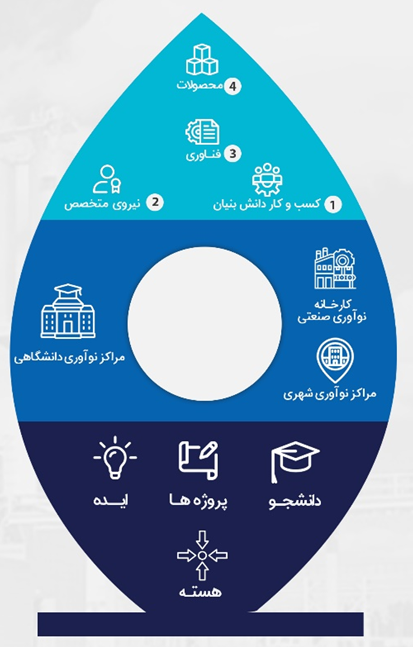 زیست بوم نوآوری در یک نگاه
زیست بوم نوآوری فولاد
2
برنامه دو ساله توسعه زیست بوم
مراکز نوآوری در زیست بوم گروه فولاد مبارکه دارای سه سطح دانشگاهی InnoVersity ، شهری InnoTechcity و               صنعتی InnoFactory می باشد.
مراکز نوآوری  InnoVersity وظیفه توانمندسازی منابع انسانی به منظور هدایت نخبگان به سمت کارآفرینی مبتنی بر فناوری را بر عهده دارد.
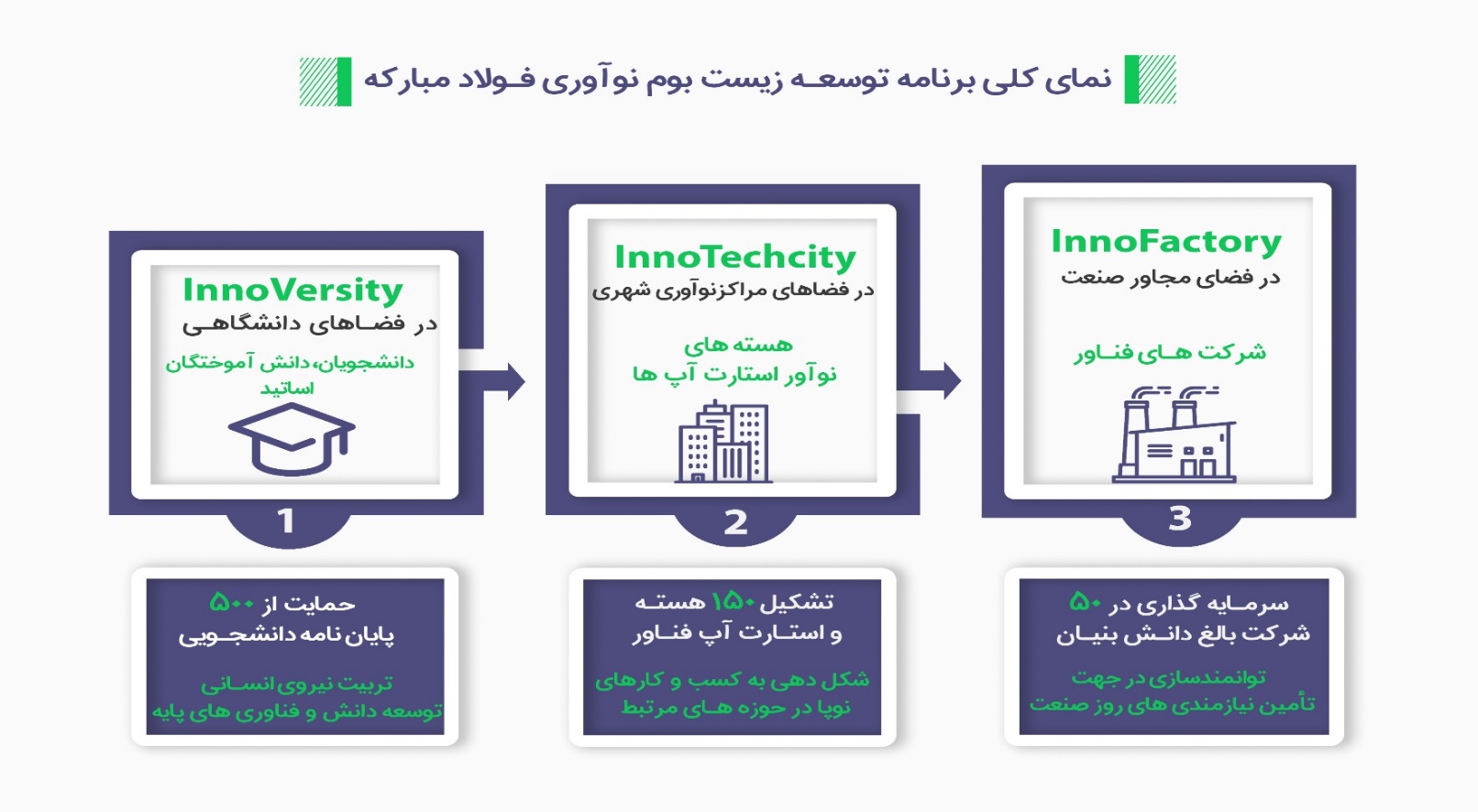 3
فرآیند Innoversity
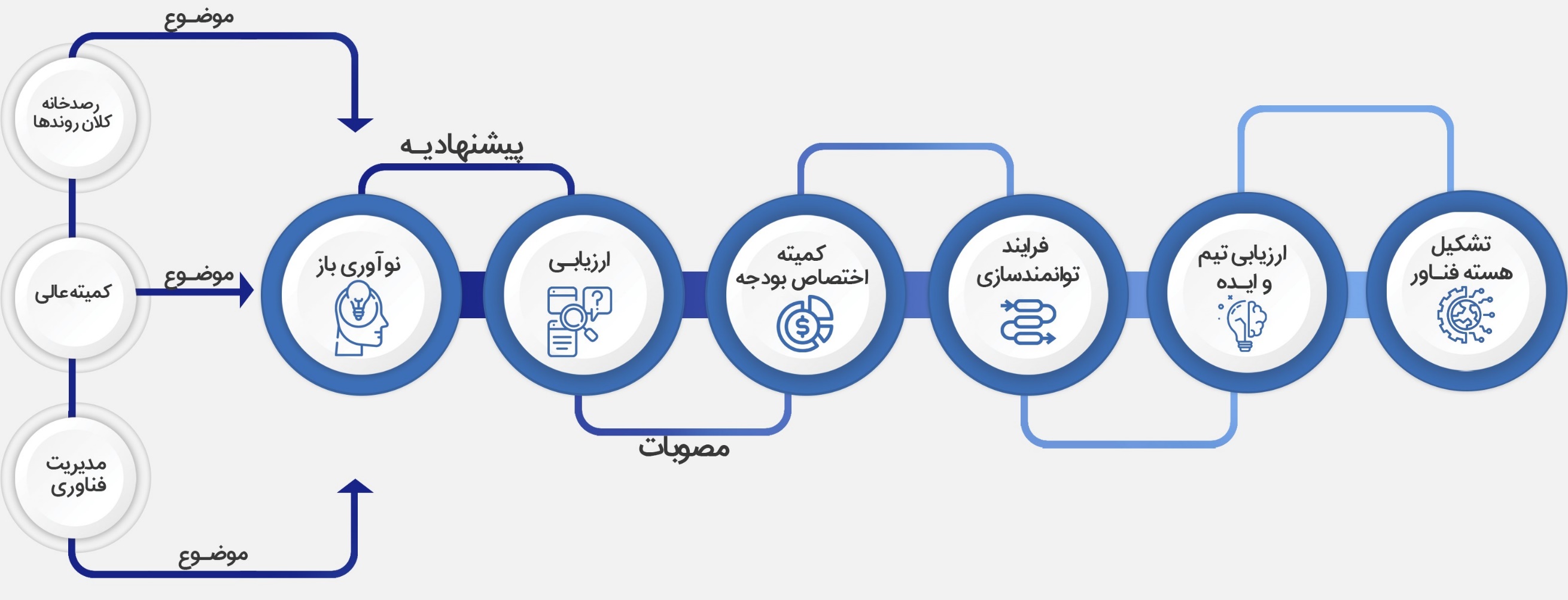 4
اهداف مراکز نوآوری  فولاد در  دانشگاه
5
ارکان مراکز نوآوری دانشگاهی
موسس و راهبر اين مراکز، شرکت پشتیبانی و توسعه فناوری و نوآوری فولاد  مبارکه(MSTID)  می باشد.
6
وظايف و اختيارات کمیته عالی مرکز نوآوری
کمیته عالی متشکل از نمایندگان شرکت پشتیبانی و توسعه فناوری و  نوآوری فولاد مبارکه و دانشگاه محل               استقرار مرکز نوآوری دانشگاه می باشد که شرح وظایف آن عبارت است از:
7
وظايف کارگزار مرکز نوآوری
8
شیوه‌نامه نظام بلوغ همکاری 
شرکت فولاد مبارکه اصفهان 
و دانشگاه‌ها
شیوه‌نامه نظام بلوغ همکاری فولاد و دانشگاه
نظام بلوغ همکاری عبارت است از مجموعه‌ای از انواع همکاری‌های میان صنعت فولاد و دانشگاه که درگام‌های مختلف از سطح مقدماتی تا پیشرفته نظام یافته‌اند .
متقاضیان با افزایش حجم و تنوع همکاری‌های خود با شرکت پشتیبانی و توسعه فناوری و نوآوری فولاد مبارکه،  از امکان ارتقا در  این نظام و دریافت حمایت‌های بیشتر و همکاری‌های متنوع‌تر برخوردار می‌شوند.
بطور کلی شیوه نامه نظام بلوغ براساس دو معیار نوع و سطح همکاری تقسیم  می شود.
10
انواع همکاری
11
عناوین سطوح همکاری  فولاد و دانشگاه
همکاری‌های مورد حمایت مرکز نوآوری فولاد مبارکه بر اساس ارزیابی مستندات ارائه شده از طرف هیات علمی در شش سطح به شرح شده‌اند:
12
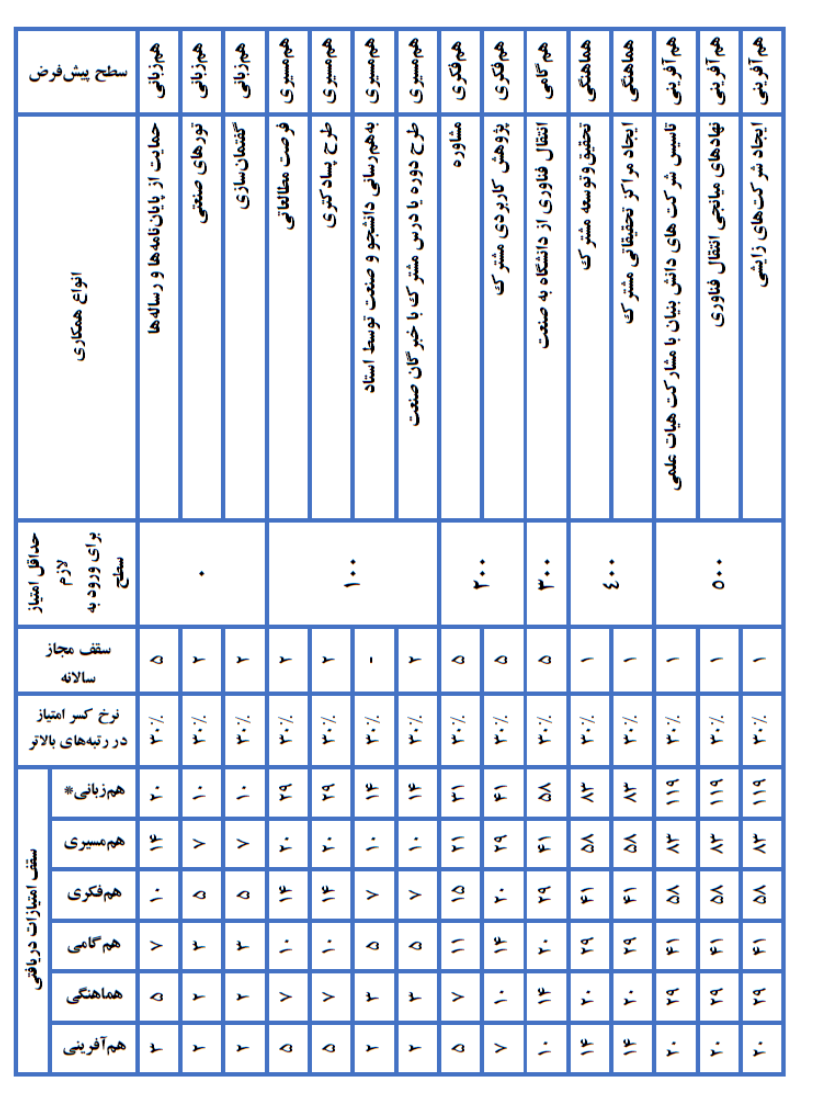 عناوین و سطوح همکاری بین فولاد و دانشگاه
13
آیین‌نامه حمایت از پایان‌نامه‌های کارشناسی ارشد و رساله‌ها
14
نحوه تخصیص اعتبار به پایان‌نامه‌های کارشناسی ارشد و رساله‌ها
پروژه های کارشناسی تا سقف 100میلیون ریال            در صورت تایید کمیته عالی می تواند مشمول اعتبار    حمایتی شود.
چنانچه دانشجو در مقاطع تحصیلی قبلی خود، در قالب همین آیین‌نامه‎ مورد حمایت قرار گرفته باشد، به ازای   هر مقطع، میزان حمایت از طرح تا 30 درصد قابل         افزایش خواهد بود.
15
مراحل اعطای پژوهانه
16
مراحل تخصیص اعتبار
17
معیارهای ارزیابی طرح
هر استاد می‌تواند در هر سال بر اساس سطح همکاری خود به تعداد مشخص اعلام شده درخواست جدید  ثبت کند که       طرح بر اساس این موارد مورد ارزیابی قرار می‌گیرد:
18
اعتبار اعطای پژوهانه به دانشگاه های برتر مصوب در هیات مدیره محترم فولاد مبارکه
19
اعتبار راه اندازی مراکز نواوری دانشگاهی مصوب در هیات مدیره محترم فولاد مبارکه
20
از توجه شما سپاسگزارم